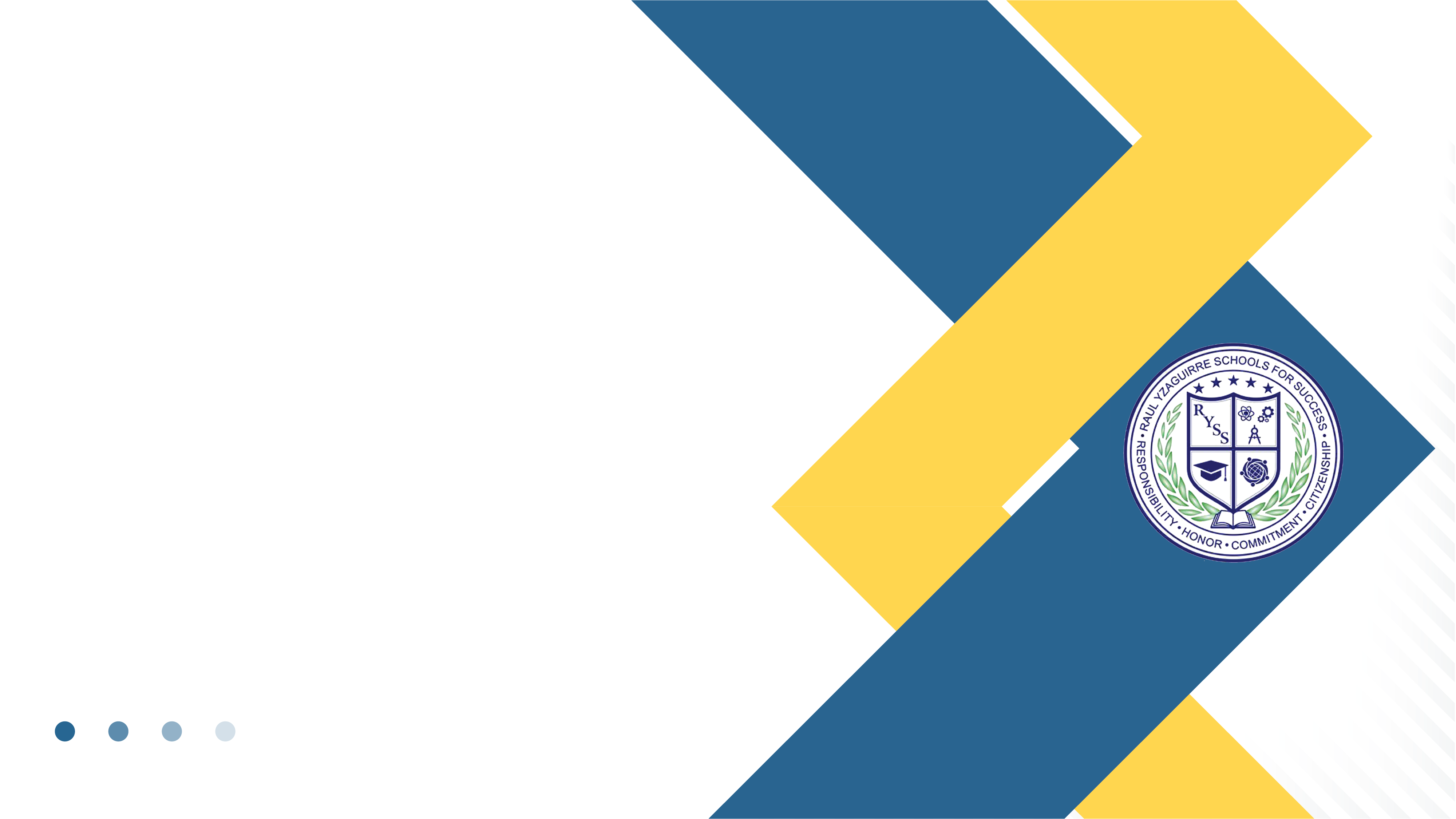 Raul Yzaguirre Schools for Success
2024 District ResultsJuly 2024
1
Enrollment and Attendance
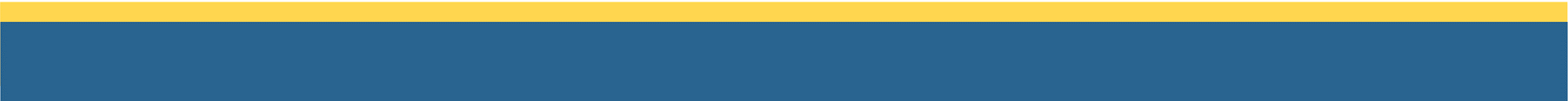 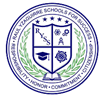 2
2
District STAAR/EOC Reading Meets Grade Level Standard
Percentages shown reflect all students tested on the STAAR English assessment. 
Reading performance in 2024 improved from 2023 for grades 3, 4, 6, 7, 8, and English II.
RYSS 2024 Reading performance exceeded the state for grades 3-5 and English II.
60%
State 2024 Performance
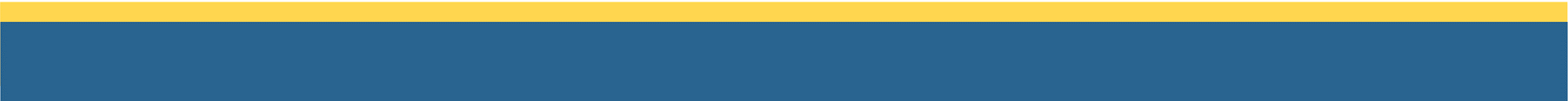 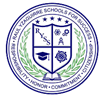 3
3
District STAAR/EOC Math Meets Grade Level Standard
Percentages shown reflect all students tested on the STAAR English assessment.  
2024 Math performance improved from 2023 at grades 4, 5, 6, and 8.
RYSS 2024 Math performance met or exceeded the state for grades 3-5, 7, and Algebra I.
45%
State 2024 Performance
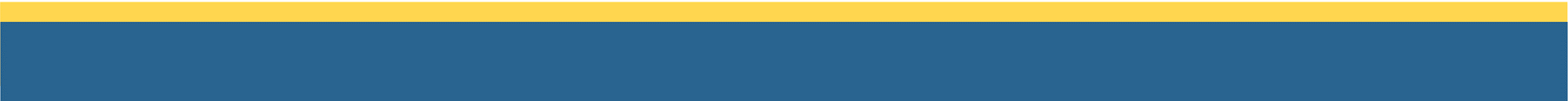 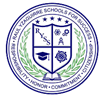 4
4
69%
57%
42%
31%
26%
Percentages shown reflect all students tested on the STAAR Science and Social Studies assessments.  
RYSS 2024 science performance improved from 2023 at grade 8 and Biology, while grade 5 science exceeded state performance.
RYSS 2024 grade 8 social studies performance decreased from 2023 and trailed the state while US History performance matched the state.
State 2024 Performance
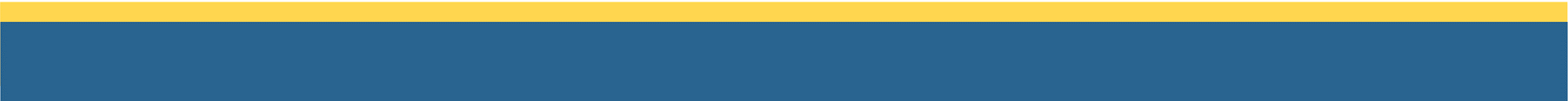 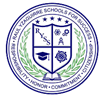 5
5
English Language Proficiency Growth on TELPAS
A larger percentage of students showed growth on TELPAS in 2024 compared to growth shown in 2022 for grades 2-12.
High school grades showed the most improvement in growth percentage.
Note: The TELPAS assessment was revised in 2023, so no growth can be shown at the composite level for that year.
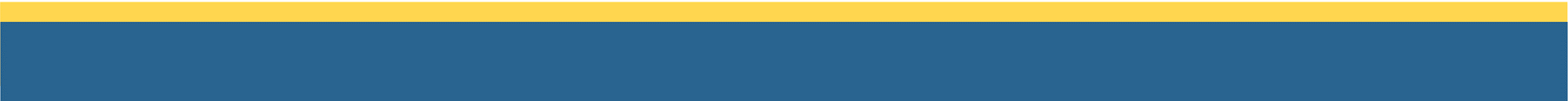 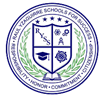 6
6
Graduation Rate for Students Graduating within Four Years
RYSS Class of 2023 graduation rate was 96% for a class of 50 students.
RYSS has higher graduation rates than the state for all student groups  with available data.
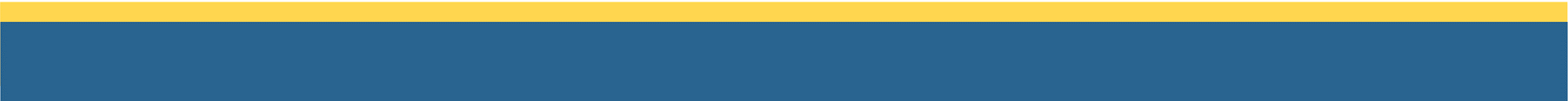 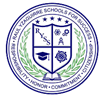 7
7
College, Career, and Military Readiness
CCMR rate increased for the 2023 graduates from the prior year.
While the calculated CCMR rate for the 2023 graduates is 78.9%, the state places a cap of 5 or 20% whichever is higher on the number of grads who are using only an IBC off the sunset list to make CCMR.  T-STEM exceeded  the cap which lowers the CCMR rate to 70.4% for 2024 accountability.
The cap was applied for the 2022 graduates as well.
78.9
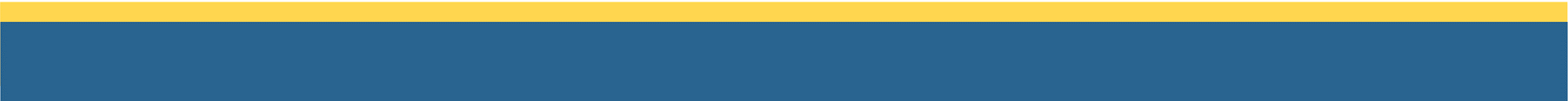 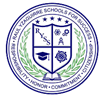 8
8